Employee Motivation
Student Name
Finding Ways to Motivate
With minimal sales growth, the company must consider other methods to motivate employees.
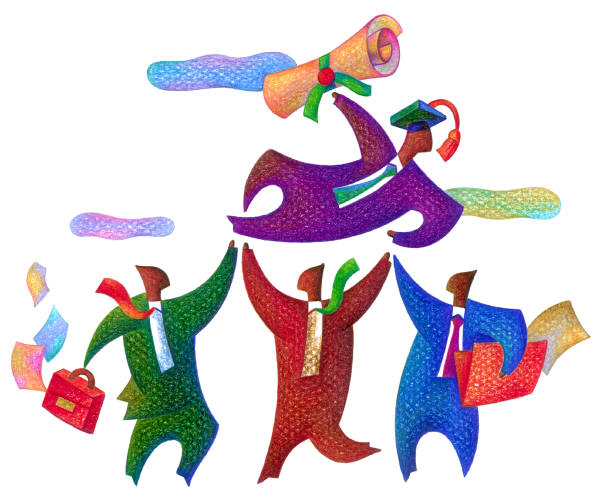 Topics for Discussion
Flexibility 
Positive feedback 
Expert input 
Sharing the wealth 
Creating a team
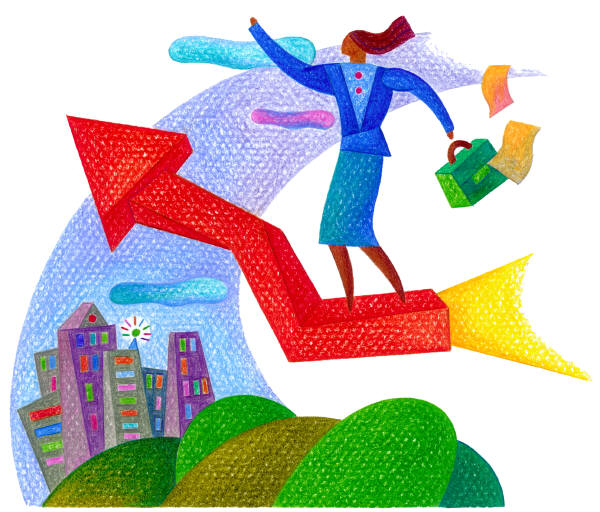 Flexibility
Stock options 
Flexible start times
Flexible work weeks 
Family leave
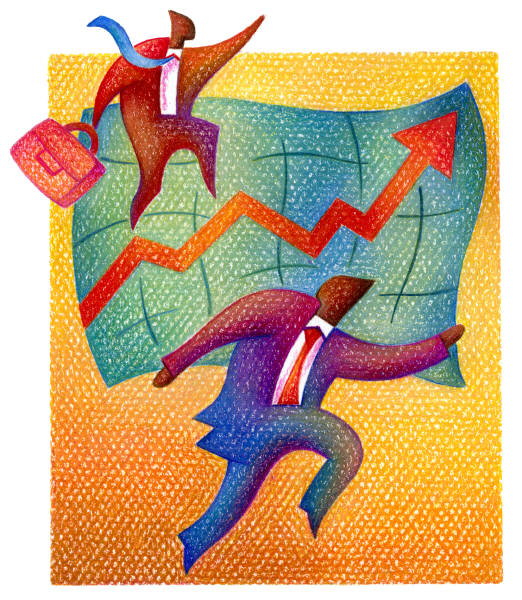 Positive Feedback
Talk with employees one-on-one weekly
Acknowledge jobs well done publicly
in person 
in monthly staff meeting 
in company newsletter
Expert Input
Solicit input from employees who understand company procedures.
Ask for ways to improve processes
Reward ideas that result in savings
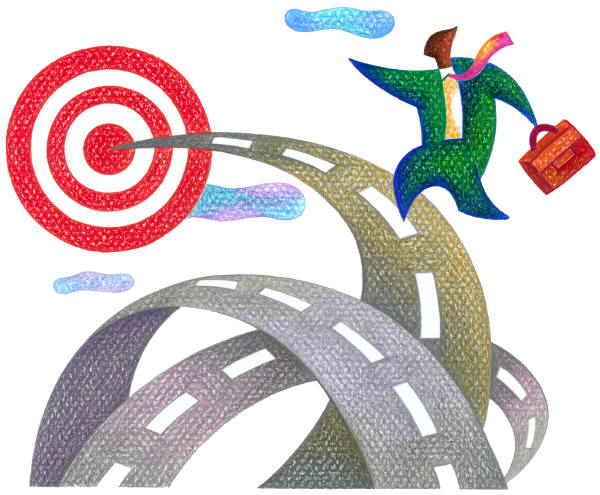 Share the wealth
Incentives to perform better
Guaranteed bonuses when profits rise
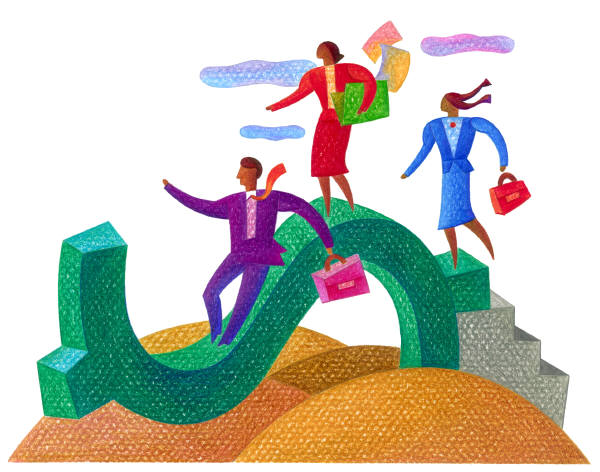 Be part of the team
Promote from within 
Provide skills training
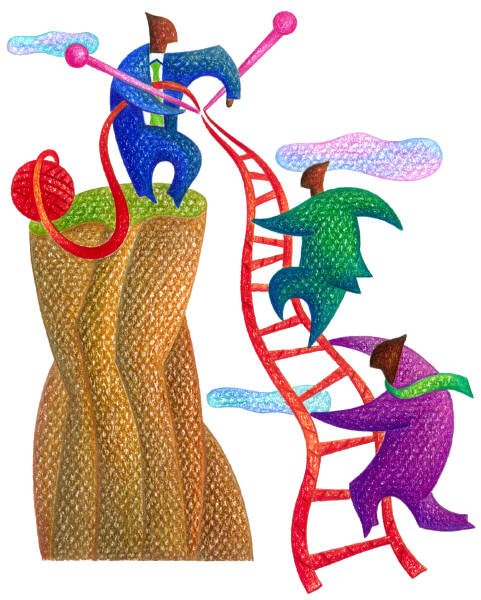 Finishing Up
Small group discussions
Conclusions
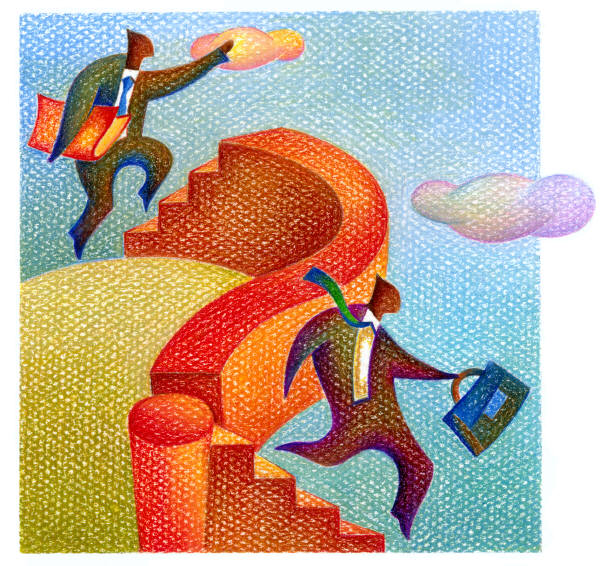